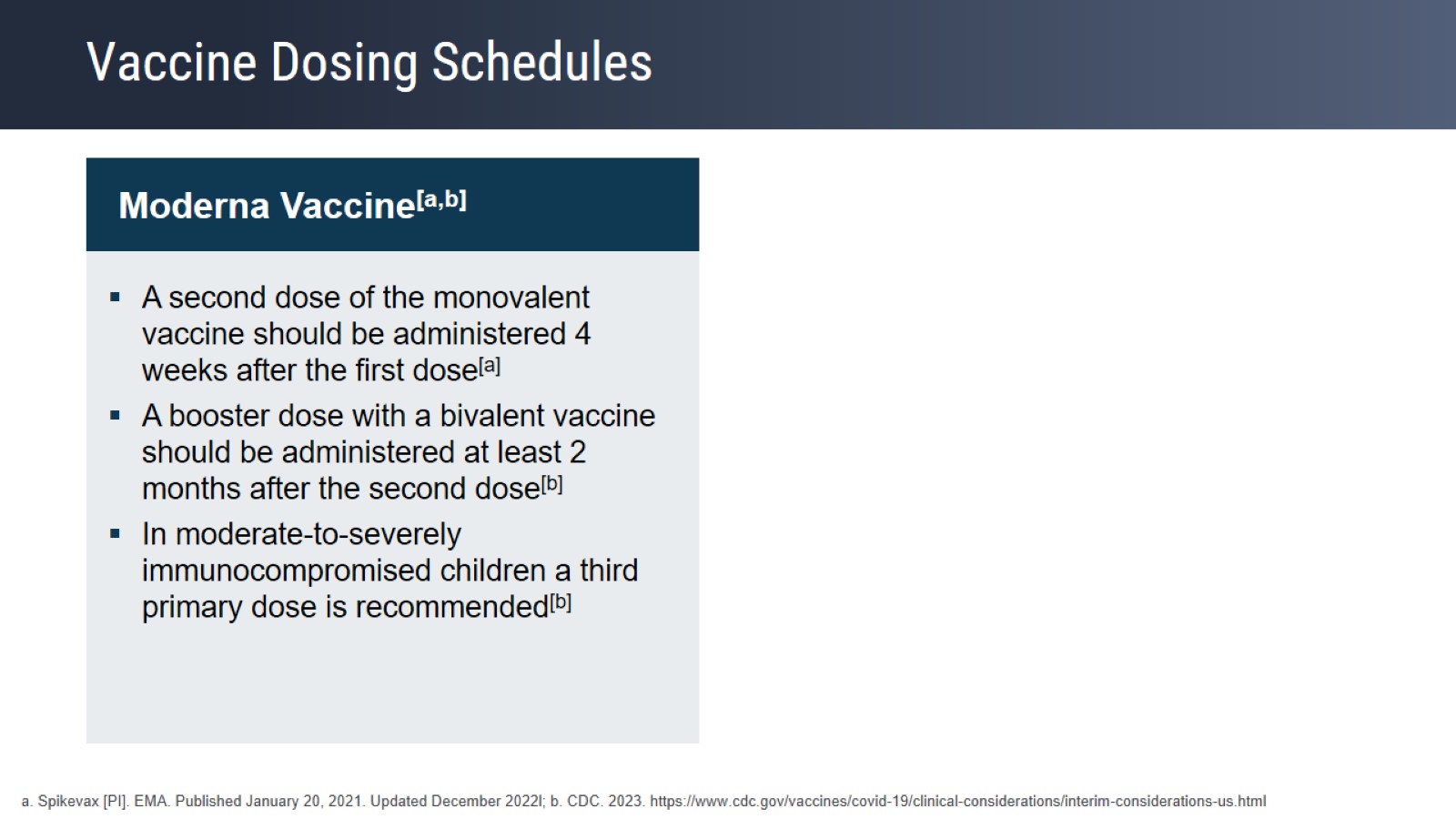 Vaccine Dosing Schedules
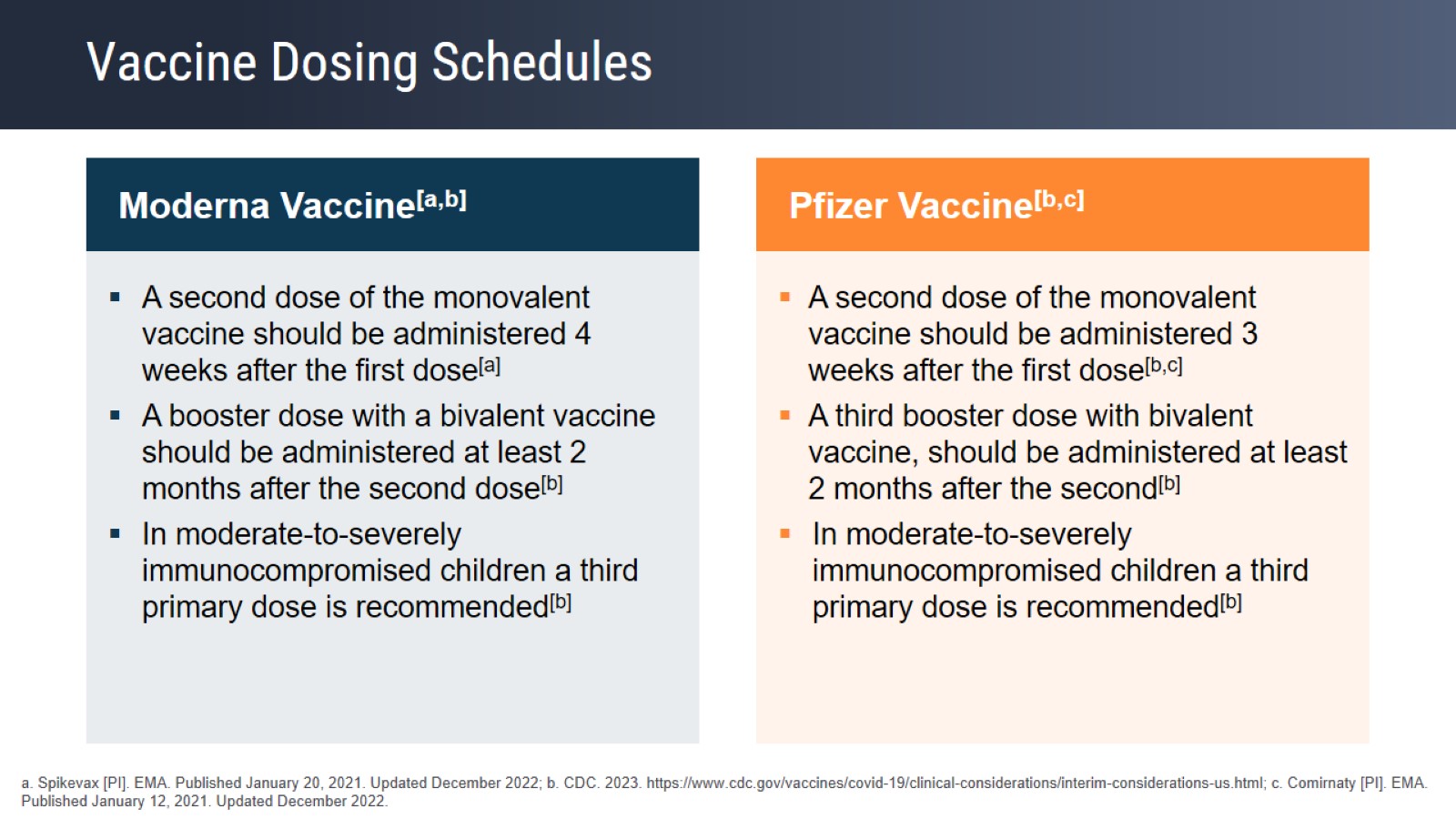 Vaccine Dosing Schedules
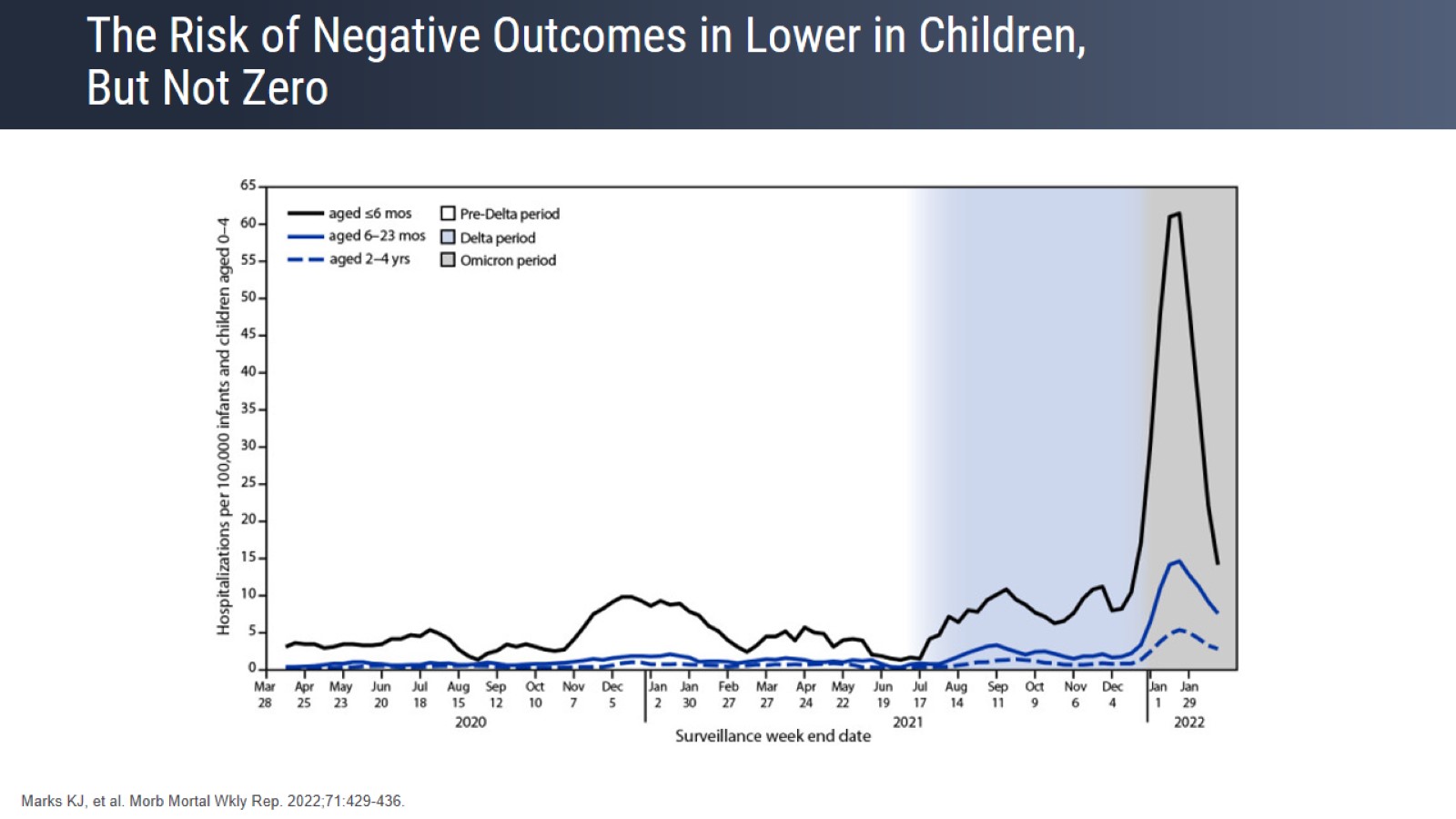 The Risk of Negative Outcomes in Lower in Children, But Not Zero
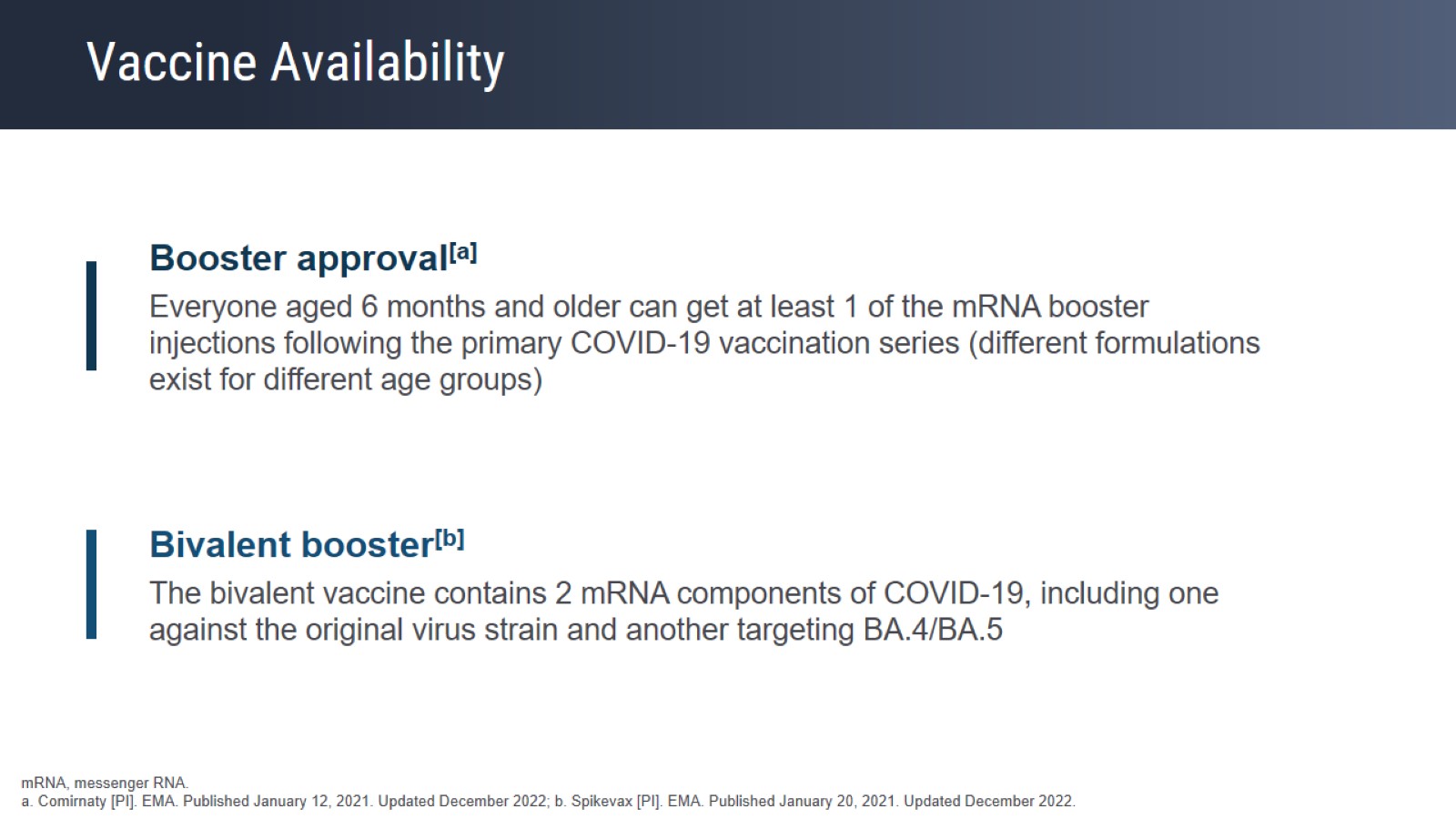 Vaccine Availability
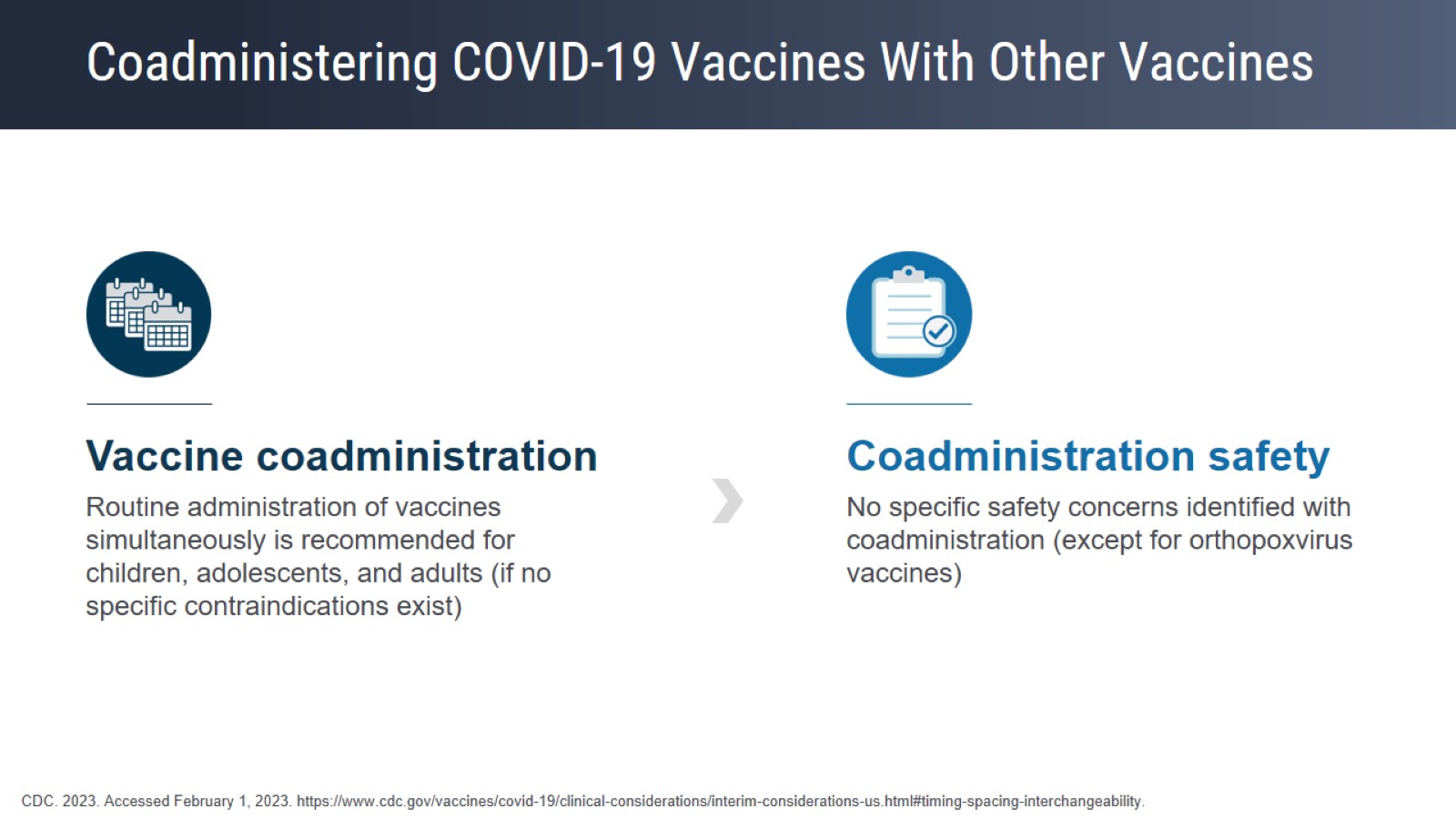 Coadministering COVID-19 Vaccines With Other Vaccines
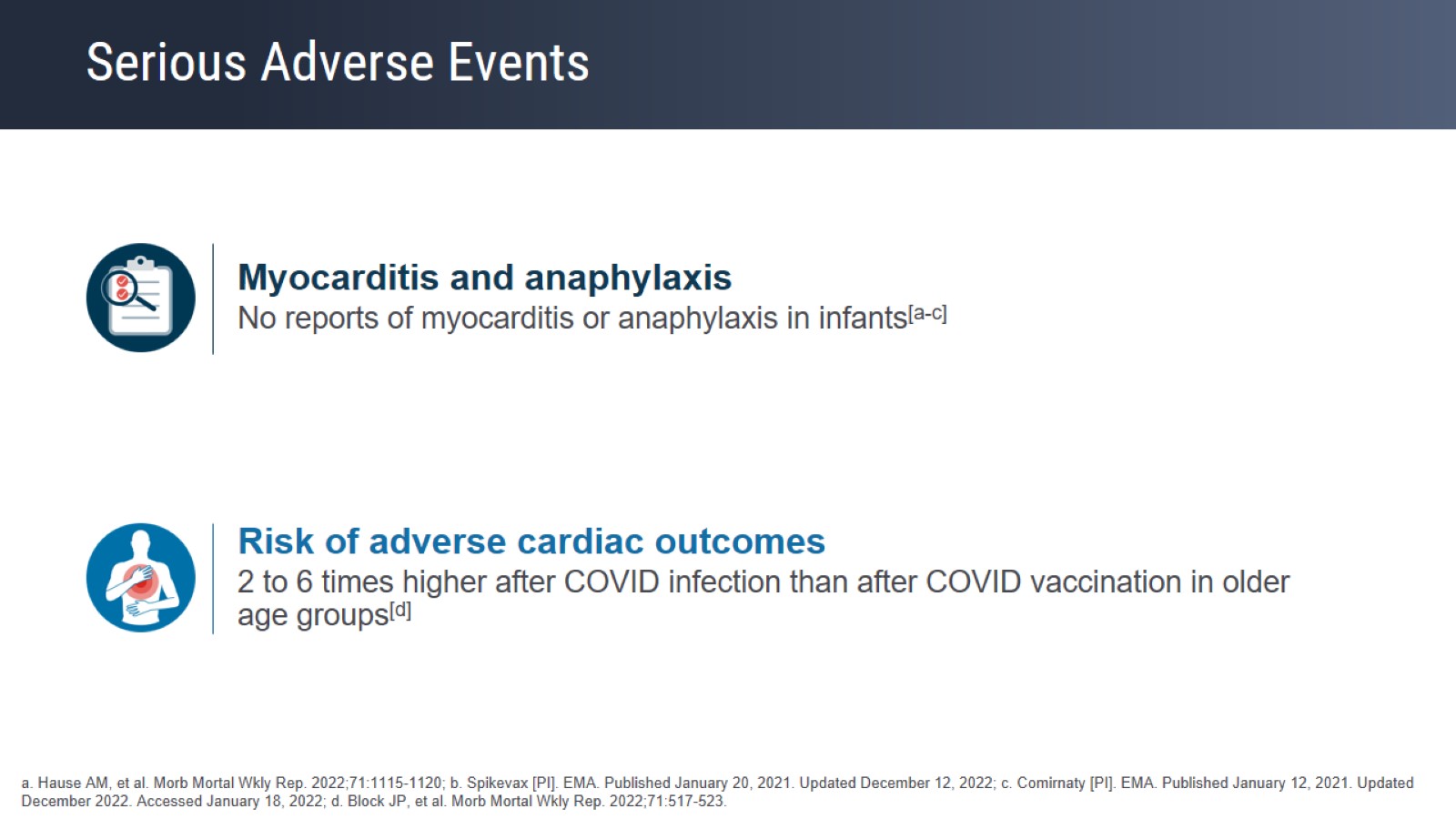 Serious Adverse Events
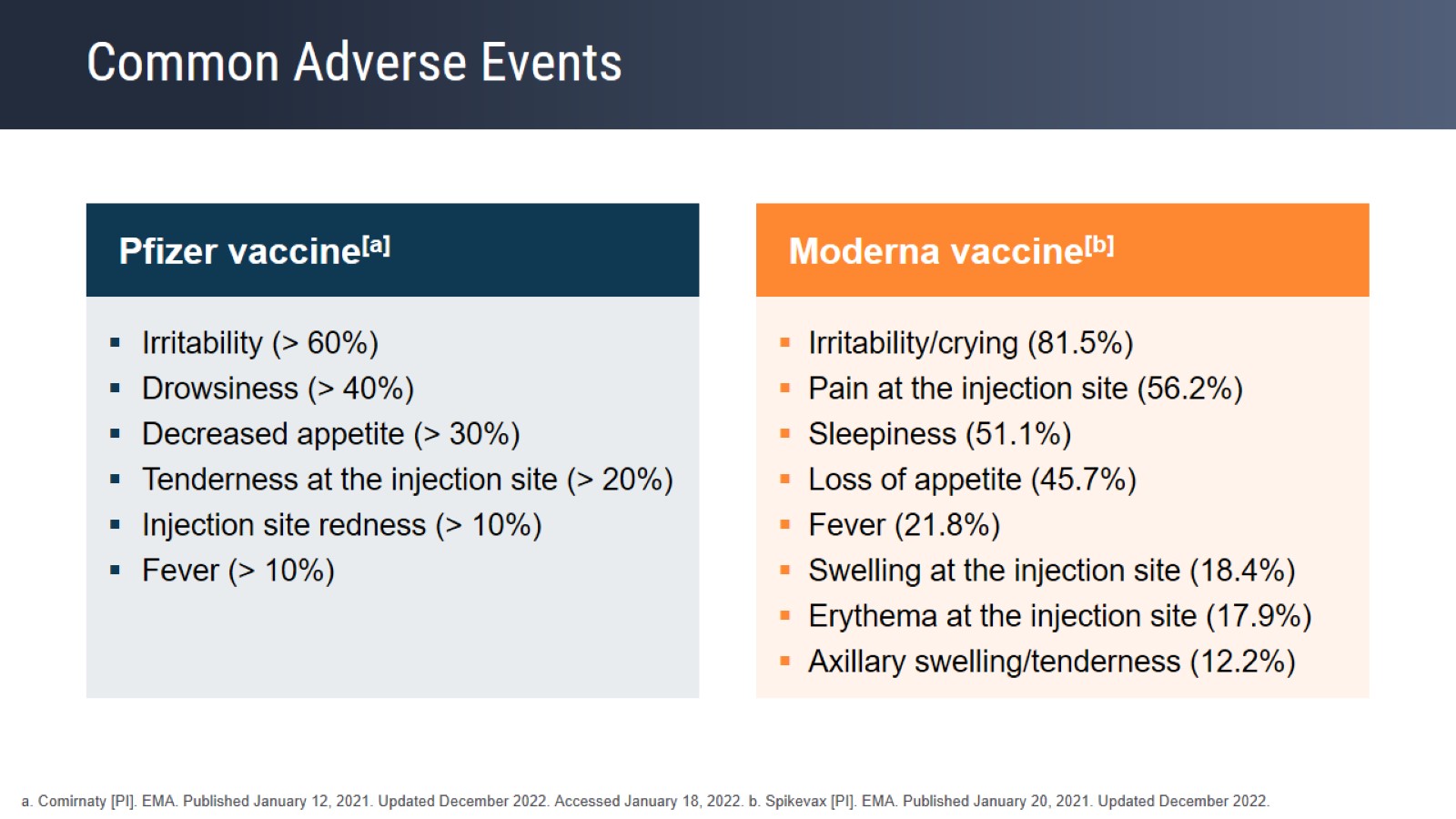 Common Adverse Events
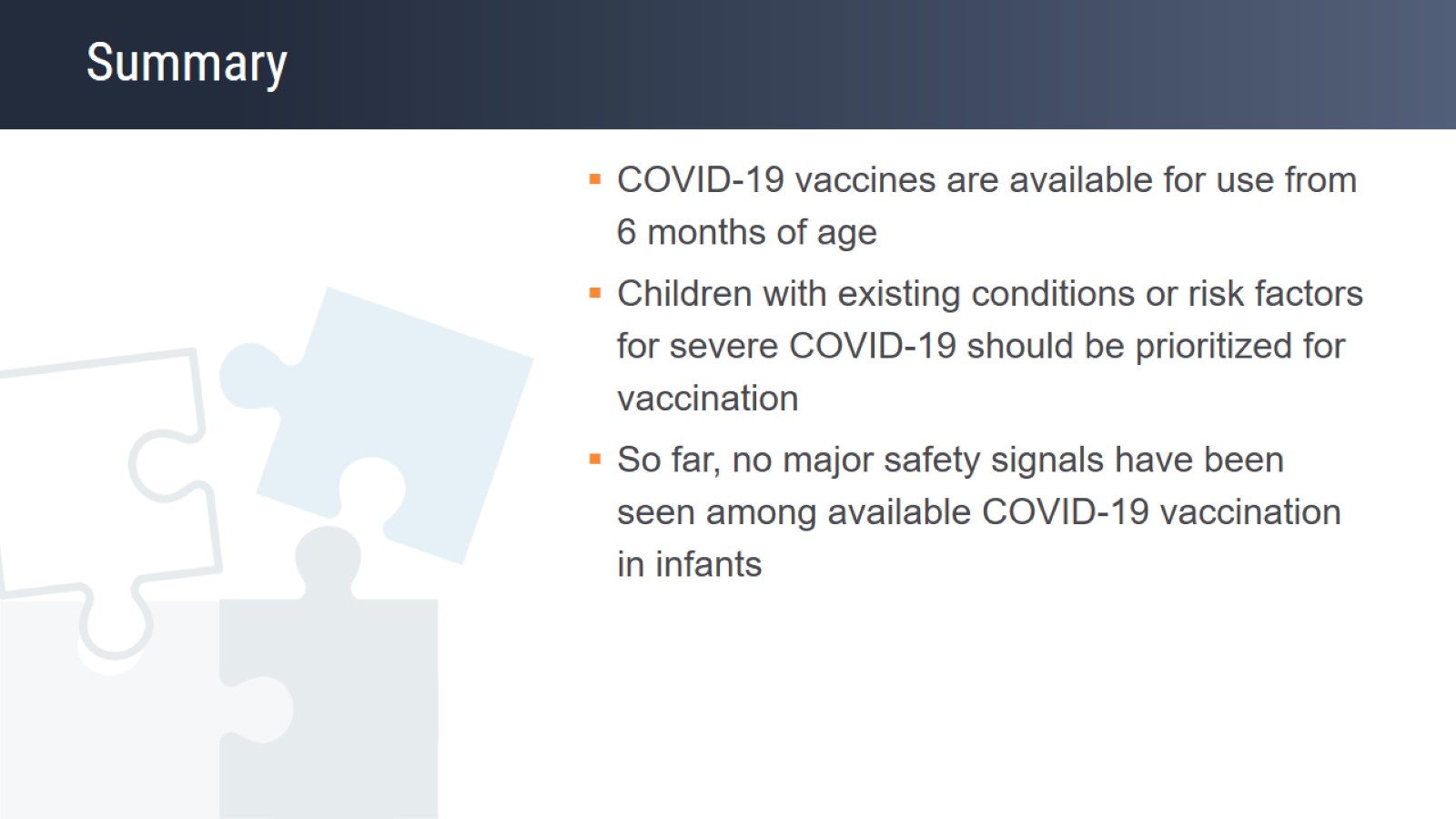 Summary